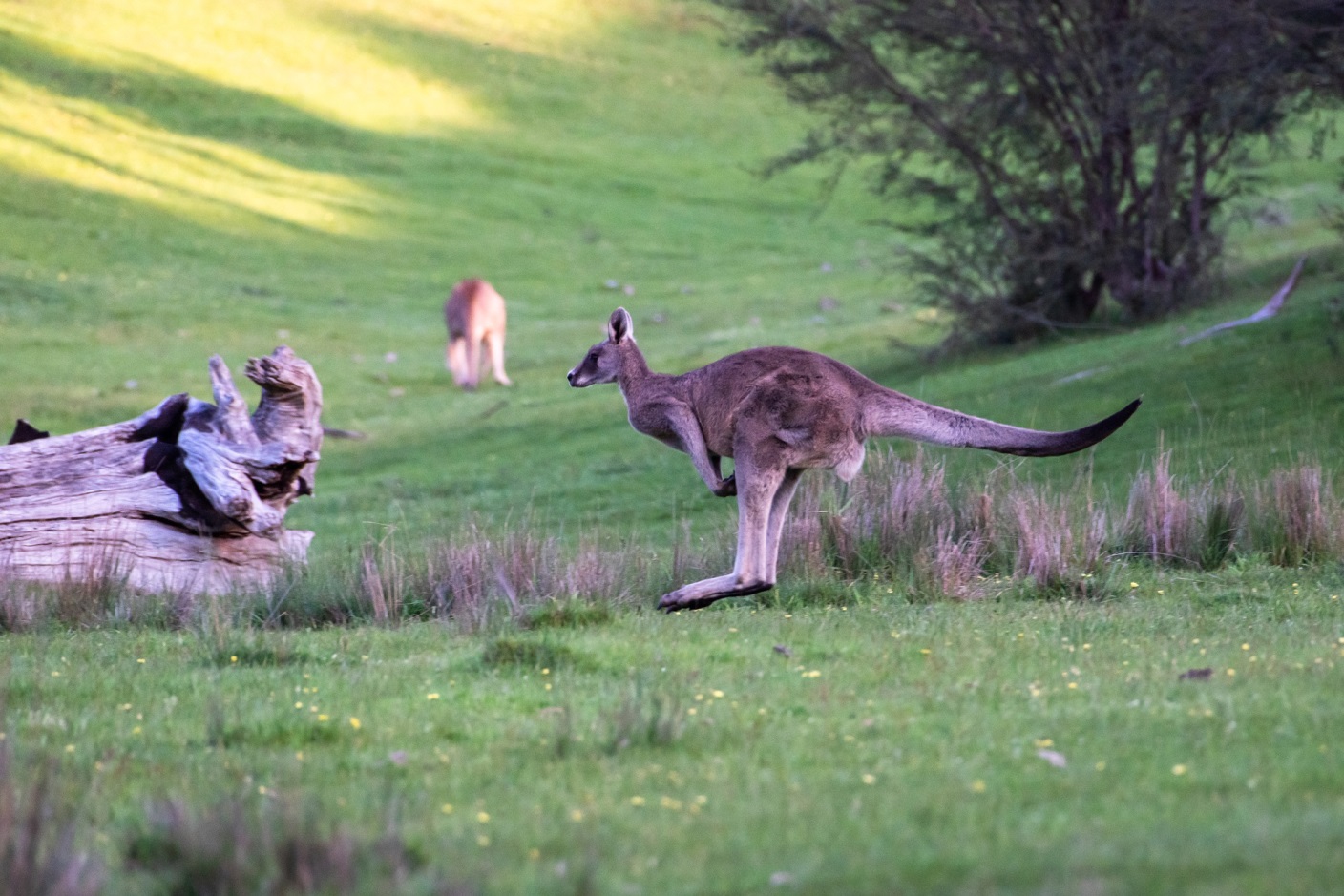 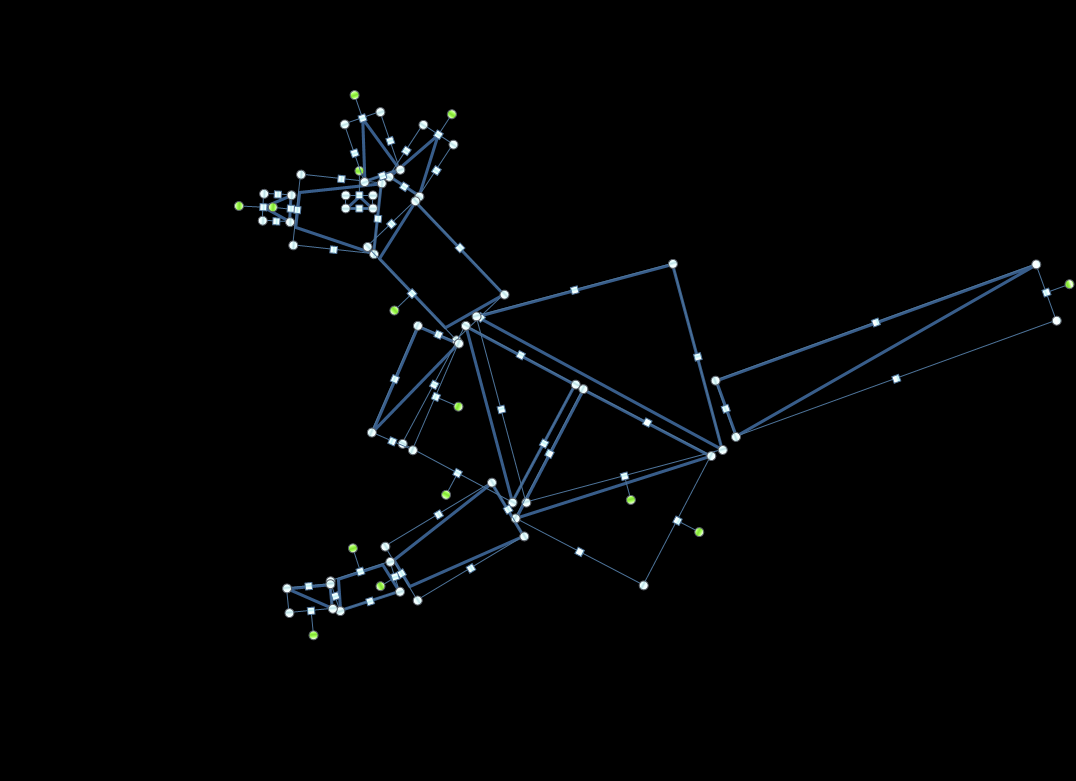 This is how a computer might ‘see’ the kangaroo made up of different shapes
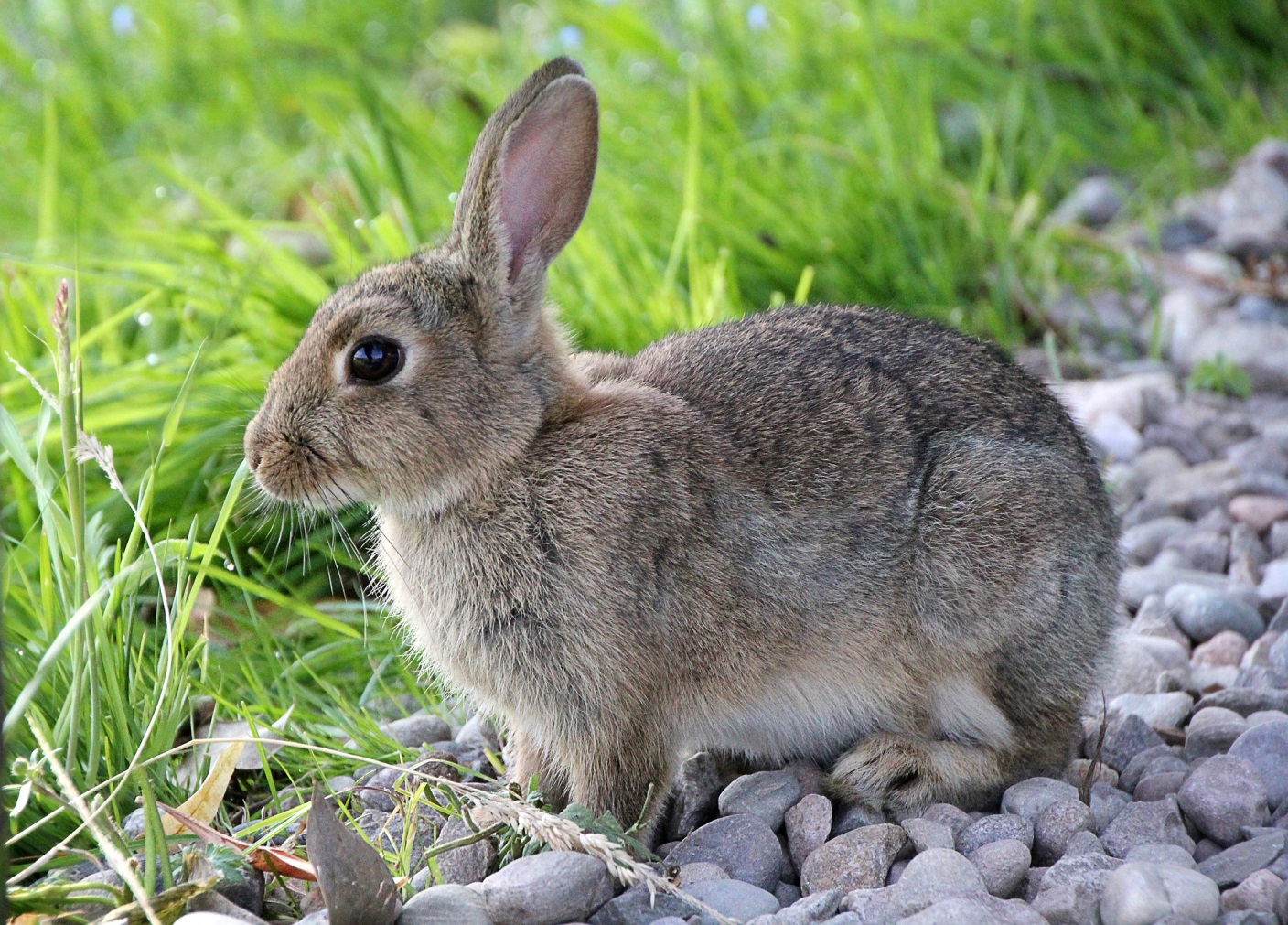 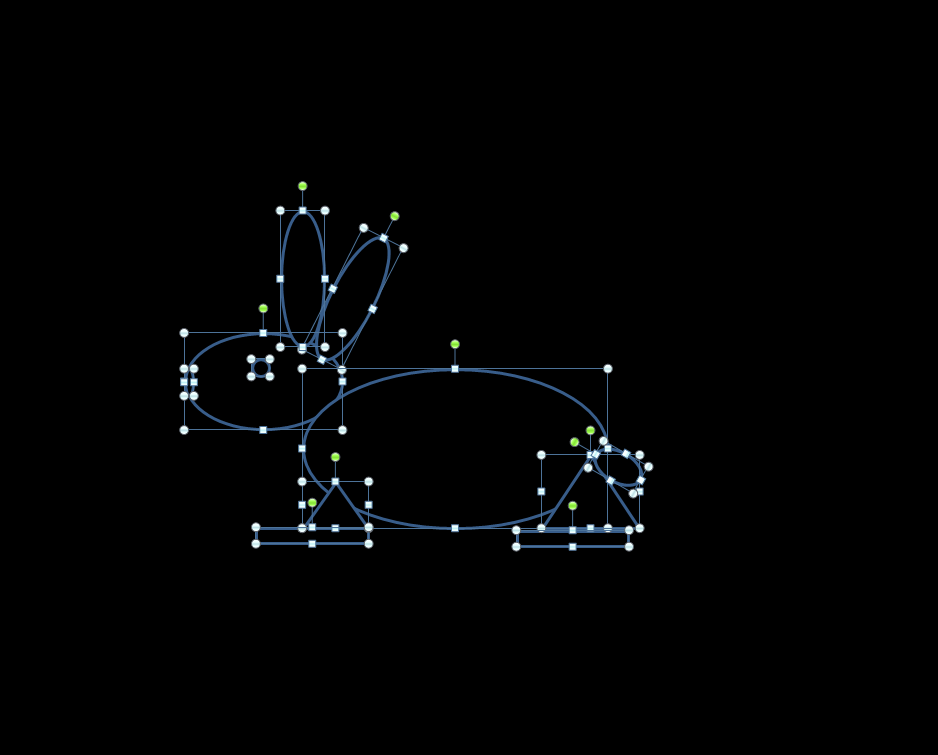 This is how a computer might ‘see’ the rabbit  made up of different shapes
How might these shapes be combined to represent an animal?
See if you can guess as the shapes are arranged on next slide.
Your task
Try to create a pattern of the features of an animal or object. 
See if your friend can guess what it is.
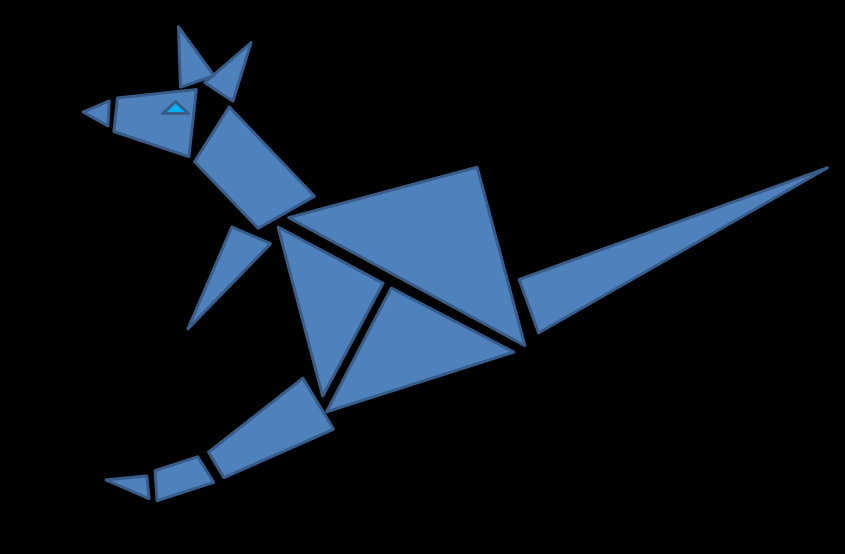